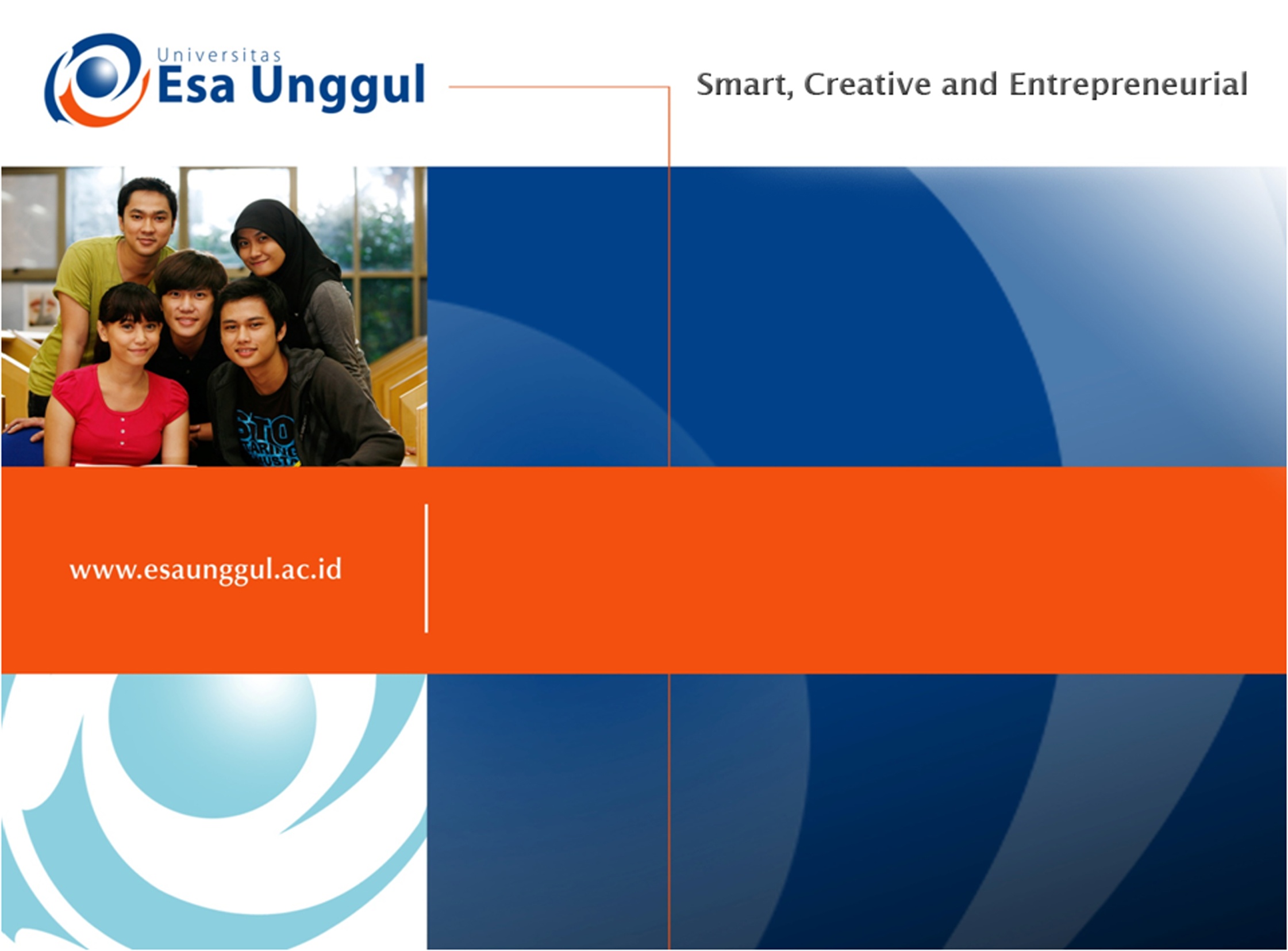 THE FOUNDATIONS OF CURRICULUM DEVELOPMENT
SESSION 4

SRI LESTARI, S.Pd, M.A.
ENGLISH EDUCATION DEPT.
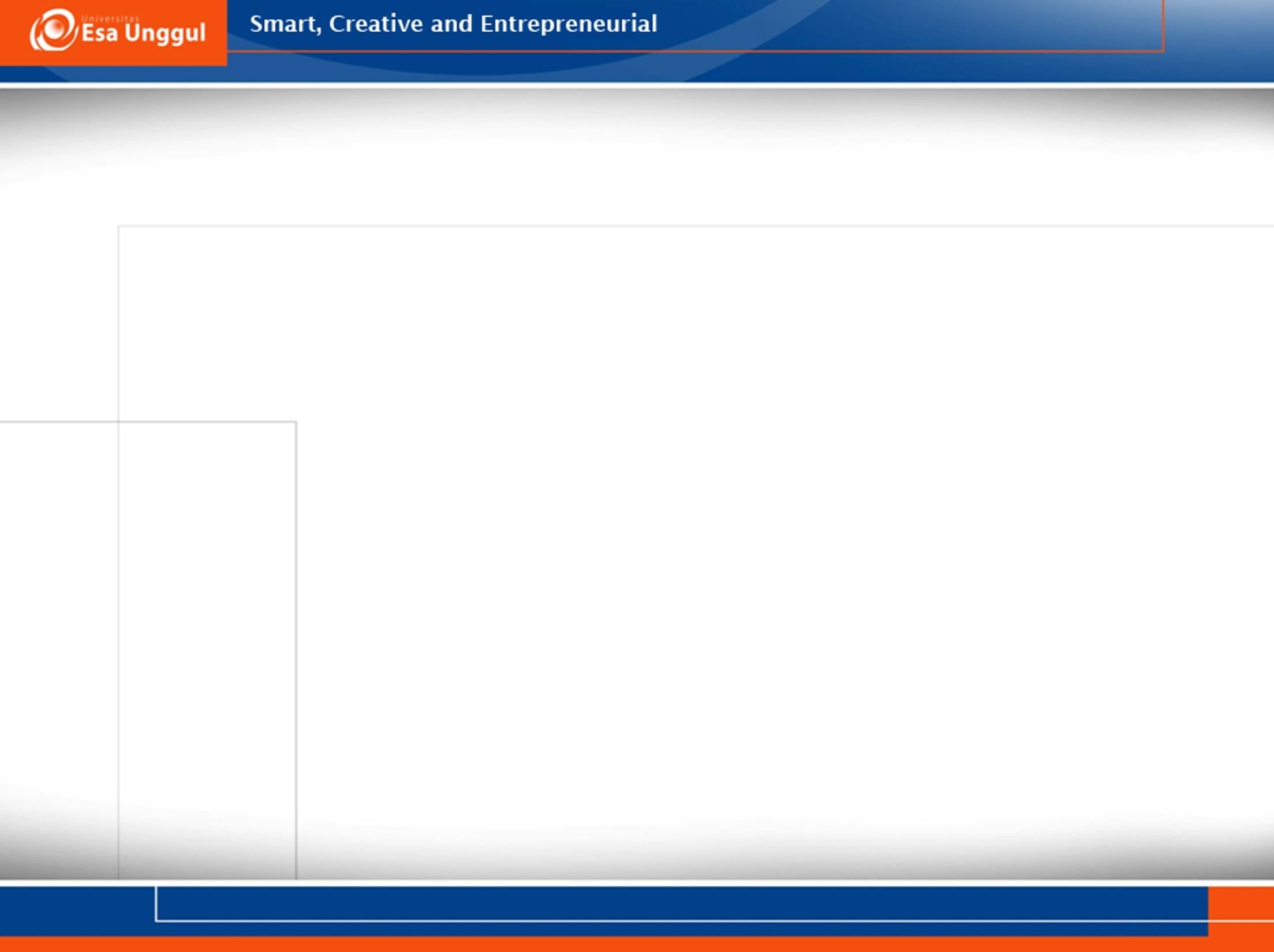 LEARNING OBJECTIVE
Students are able 
to understand the foundations of curriculum development
to explain the functions of each foundation for developing curriculum
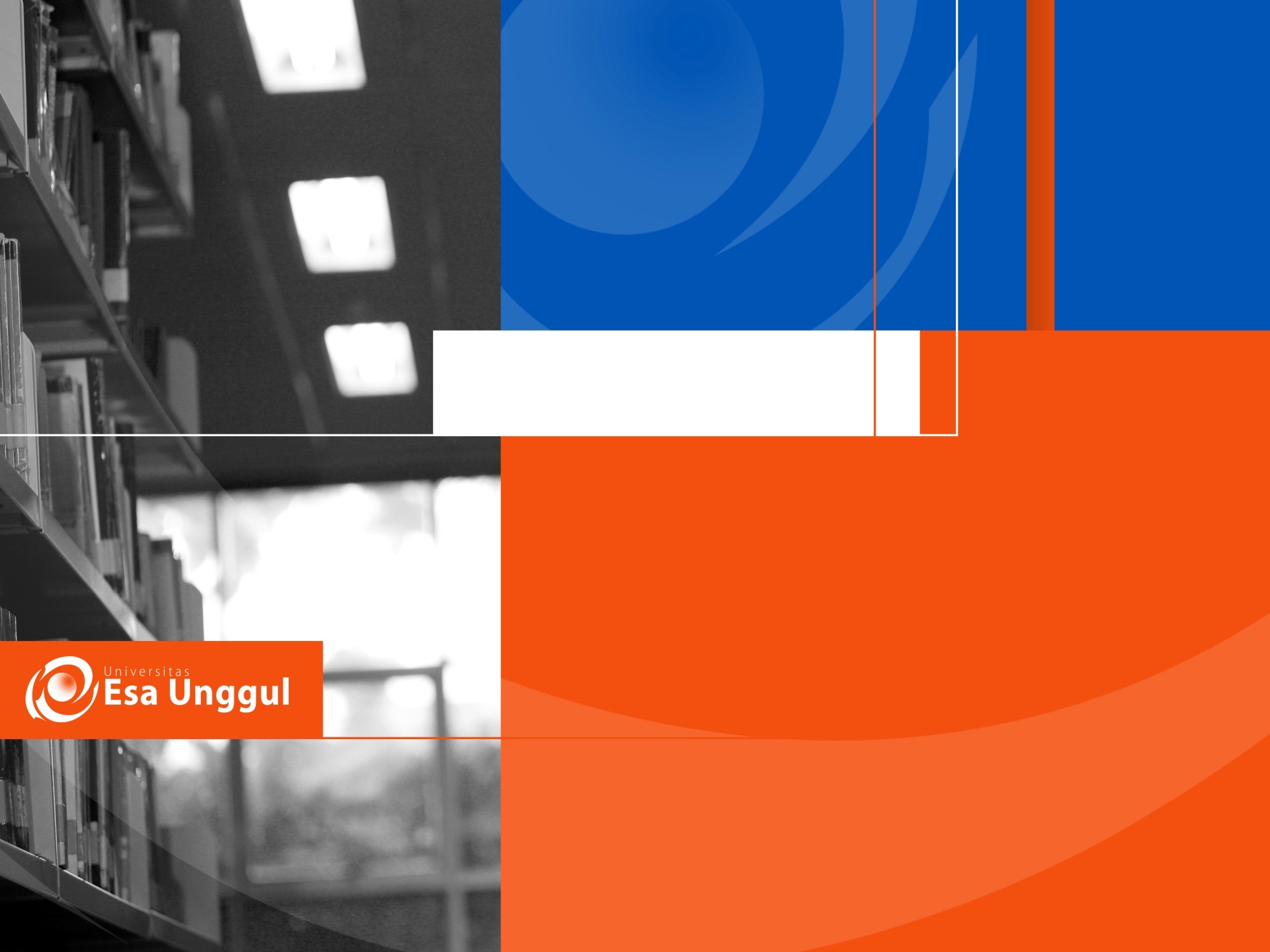 What to cover
01. What are the functions of foundations in curriculum?
02. What are the foundations of curriculum?
FOUNDATIONS OF CURRICULUM
The foundations of curriculum set the external boundaries of the knowledge of curriculum and define what constitutes valid sources from which to derive the field’s theories, principles, and ideas (Ornstein, 2018:29)
FOUNDATIONS OF CURRICULUM
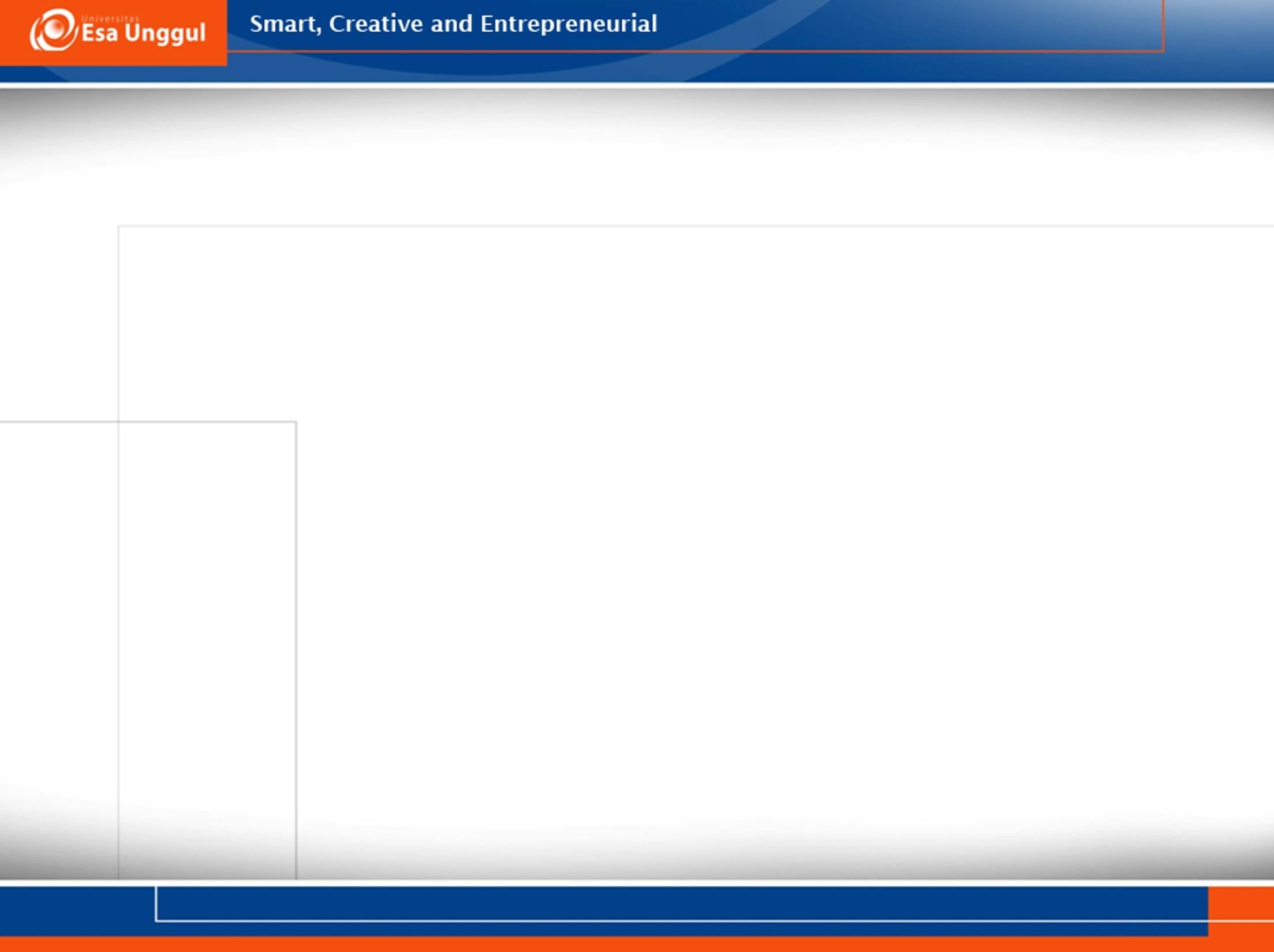 PHILOSOPHYCAL FOUNDATIONS
Philosophy deals with the larger aspects of life and the way we organize our thoughts and interpret facts
Philosophy provides educators, especially curriculum workers, with a framework or frameworks for organizing schools and classrooms
It helps them determine what schools are for, what subjects have value, how students learn, and what methods and materials to use
 As the starting point in curriculum development,
As a function interdependent with other functions in curriculum development
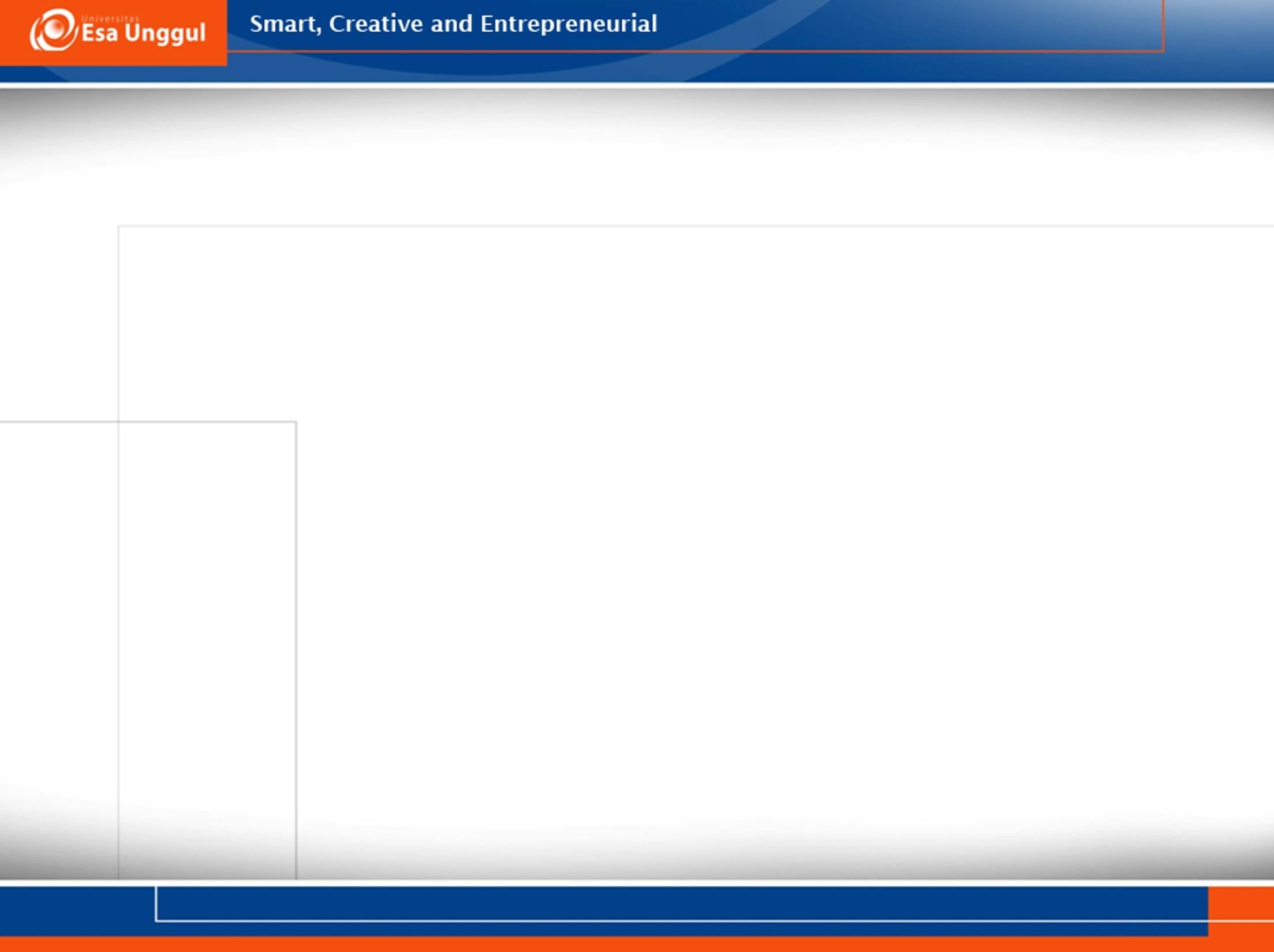 MAJOR PHILOSOPHY
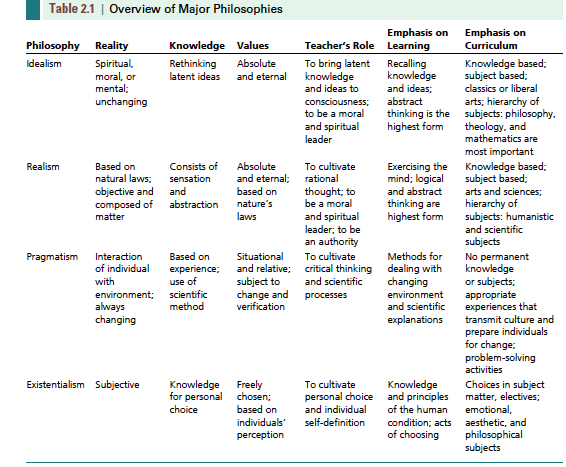 EDUCATIONAL PHILOSOPHY
CONTEMPORARY PHILOSOPHY
TRADITIONAL PHILOSOPHY
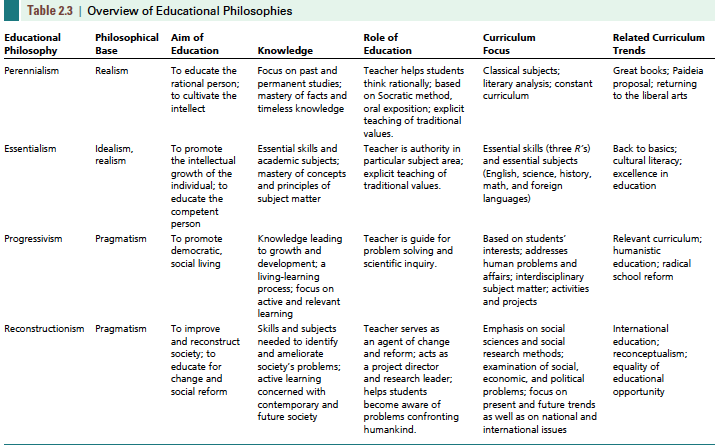 HISTORICAL FOUNDATIONS
PSYCHOLOGICAL FOUNDATIONS
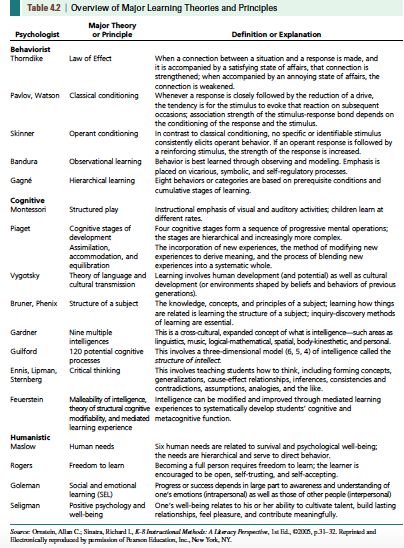 SOCIAL FOUNDATIONS
Society, Education and Schooling  social and developmental theories, changing society; education vs schooling
Moral/Character Education  moral conduct, moral character and performance character
The Culture of the School  conformity, coping and caring
Culture of Classroom  peer group, peer culture, peer and racial groups, social class, academic achievement
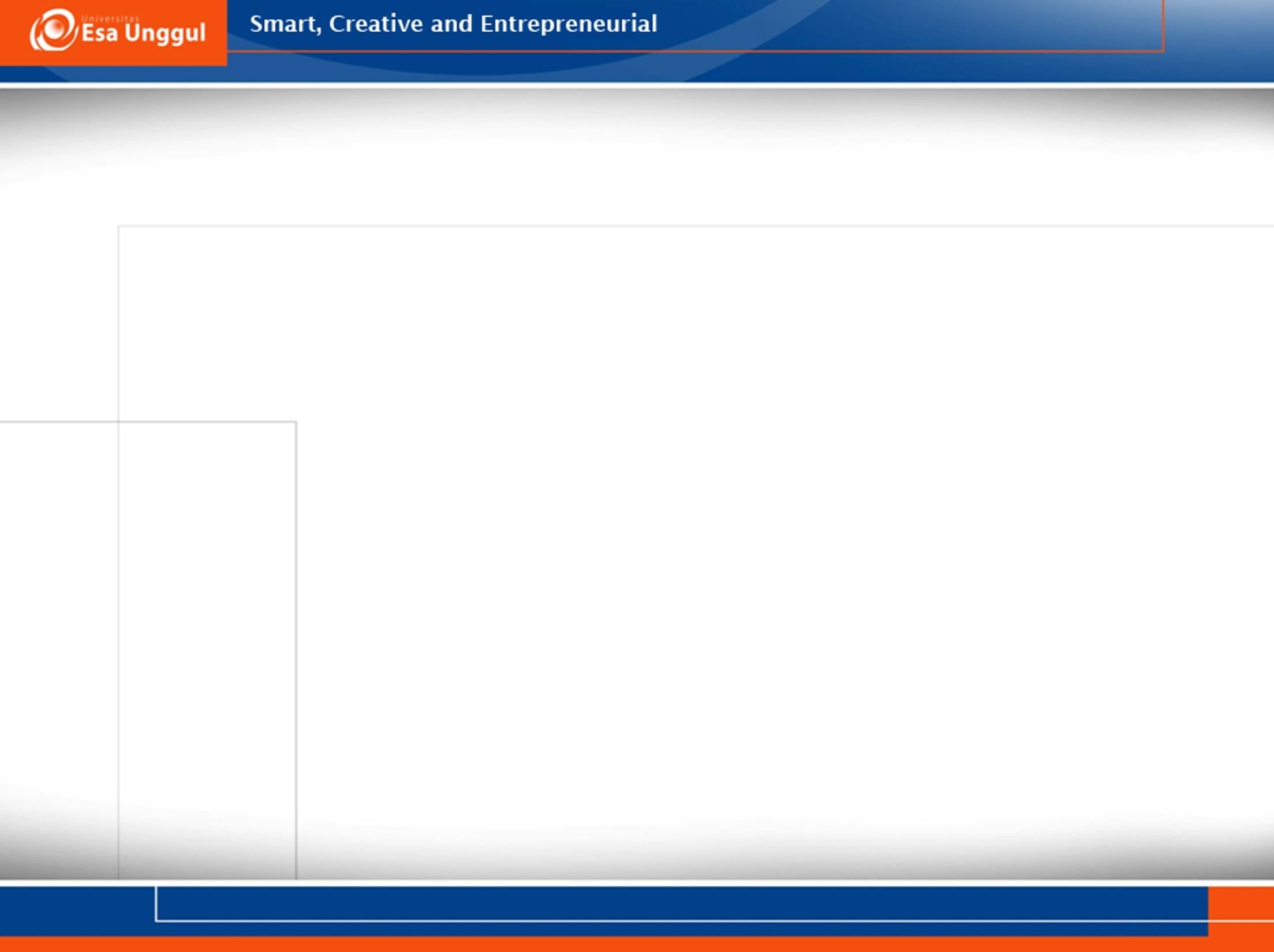 REFERENCES
Kelly, A.V.(2009) The Curriculum: Theory and Practice. London: Sage
Marsh, CJ. (2004). Key Concepts for Understanding Curriculum 3rd ed. London: Routledge Falmer
Moore, Alex (2014)Understanding the school Curriculum: Theory, Politics and principles. London: Routledge
Ornstein, A.C & Hunkins, F.P (2018). Curriculum Foundations, Principles and Issue 7th edition. England: Pearson Education Limited